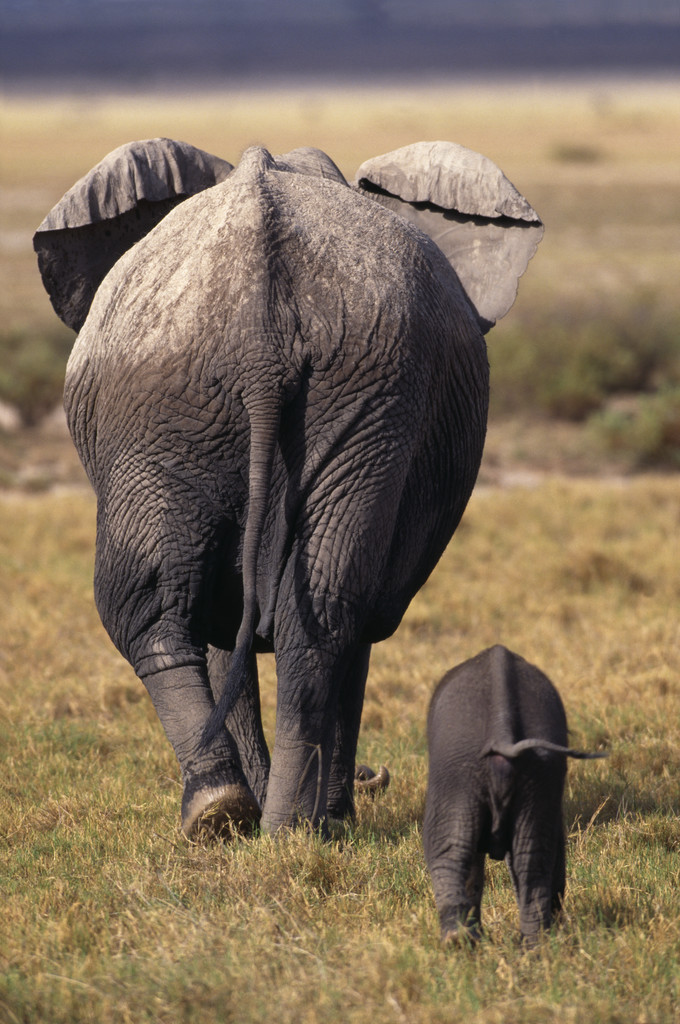 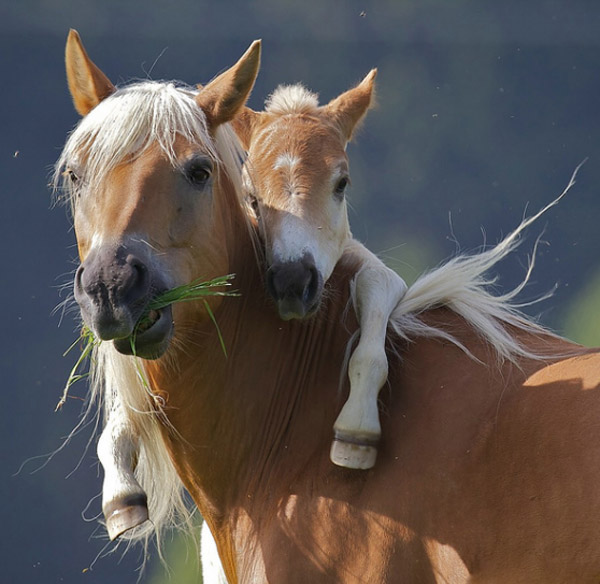 Attachment
Dr Anne Shortall
Consultant Child and Adolescent Psychiatrist
Updated 2020 by Dr Meenaka Williams and Brendan Hore
Learning Outcomes
Why should adult psychiatrists care about attachment
Definitions of attachment
Why do we need Attachment?
Purpose of attachment behaviours
What a ‘good enough’ attachment figure does
Brain Development
Limbic System –(‘Emotional Brain’)

First parts of the brain to mature; intact at birth 

Fight/Flight/Freeze (Arousal) Response – cascade response leading to physical reactions)

The amygdala  stores (pre-verbal) anger and anxiety experiences
Prefrontal Cortex          (‘Thinking Brain’)

Develops postnatally;  does not mature till toddlerhood 

Involved in higher cognitive functions
(e.g. logical thinking, consequences, etc)

Control centre for managing arousal 

Entirely experience dependent; develops within relationships
Need to consider how cognitive ability and neurodevelopmental conditions interact with development trauma.
Neural Integration
Theoretical basis
Attachment theory (Bowlby 1951,1969,1988)
Research and practice have confirmed its position as a most powerful and influential account of social and emotional development.
Bowlby asserted:
children are biologically prepared to contribute to attachment relationships,
a secure emotional base facilitates the development of self-esteem, empathy and independence,
attachment behaviours most obviously occur within the relationship between infants and parents between 6 months and 3 years. 

 Ainsworth et al (1978)
Provided scientific evidence to support  Bowlby’s theory
Used the Strange Situation procedure to research child-parent interactions.
Identified three patterns of attachment: insecure-avoidant, insecure-ambivalent and secure.
Theoretical basis ctd…
Main and Solomon ( 1986 and 1990)
Used strange  situation test to add further category- disorganized 

Main and Goldwyn ( 1990) 
Suggested that parents’ mental representations of their own childhood experiences determine their sensitivity to their child’s attachment needs and influence the quality of their parenting.
Developed the Adult Attachment Interview to assess an adult’s attachment experiences, the meaning to the adult of these experiences and their current internal working model.
Crittenden (1985 – present)
Also Ainsworth student –alternative model of attachment (Dynamic Maturational Model (DMM) to ABCD model, no disorganization, patterns extend into adulthood, range of assessment tools across the lifespan
Strange Situation Test
Categories of attachment behaviour on SST
Ainsworth developed the following categories of attachment: 
Rates in non clinical populations
Secure ( type B) -55-60%
Insecure –avoidant- ( type A)-20%
Insecure- ambivalent /anxious ( type C)- 10%
Disorganized – ( type D)- later added by Main and Solomon -up to 15%
These proportion are remarkable similar across cultures- secure is usually 55%-60% although rates of other types  can vary slightly
Patterns of Attachment
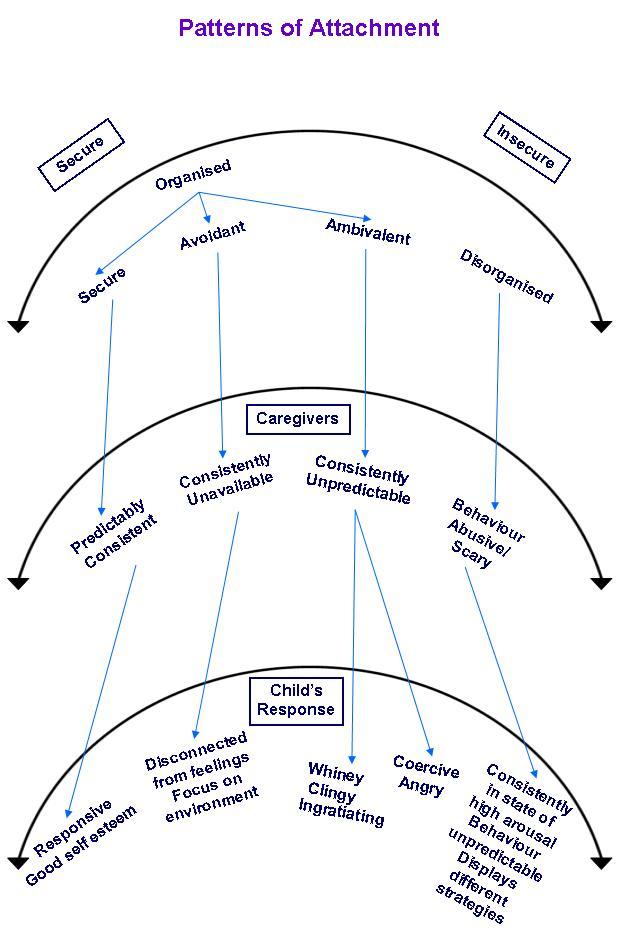 Attachment can be classified into patterns of behaviour:

Secure attachment pattern

Insecure attachment patterns (3 types)
Ambivalent
Avoidant
Disorganised
Secure Attachment
Insecure attachment
Insecure attachment-ambivalent
Disorganised Attachment
Features of disordered attachment
Disorganized attachment
Infants with disorganized attachment on the strange situation  test are more likely to show high levels of aggression in middle childhood
This is likely to be a long lasting trait
Rates of disorganised attachment are much higher in children who are looked after; or where there is a history of abuse/ trauma- possibly as high as 90%
There may  be an overlap between  the concept  of disorganised attachment  and the diagnostic category  of Reactive Attachment Disorder. ( although some dispute that they are the same)
Differential diagnosis of attachment difficulties
ASD vs Attachment
Assessment in children
Focused observations of child  and carer. Strange situation test. Adaptations have been developed for slightly older children
Structured  assessment may be used, e.g. Story Stems, MCAST-play based methods  designed to  access attachment representations
Structured interviews for older children  (7 upwards ) and adolescents.- e.g. School aged Assessment of Attachment (SAA)
Most of the above are predominately used in research; clinical assessment tends to rely on history taking and general observations
Assessment in adults
Mainly structured  interviews-self report questionnaires also exist
Most  widely used- Adult Attachment Interview  AAI- ( George, Kaplan and Main 1984)
Semi structured interview- lot of research validity both with ABCD and DMM methods
Aims to elicit adult  representations of their attachment experiences.
Interview codes content and coherence of discourse, and underlying information processing 
Categories are autonomous; dismissing; preoccupied; unresolved
AAI Categories
Therapeutic interventions for children
A range of approaches have been developed.
None are, or attempt to be, a substitute for good quality care at home. They can only be an extra.
All professional attachment interventions emphasize the central importance of carers and largely describe therapeutic work with, and through parents, long-term substitute carers or adoptive families.
Principles of care giving for children with disrupted attachments: Looked after children
Information giving
Co regulation of emotions
Limit setting, discipline with empathy
Claiming behaviours
Help child build narrative about their experiences
Carer coping and self care
Care giving for children with disrupted attachments: Looked after children
Carer characteristics: Looked after children
Therapeutic Interventions
Evidence for interventions
Not a lot of clear evidence about therapeutic interventions.
Some evidence to suggest that behavioural based interventions can increase parental sensitivity especially with young children
But harder to address parents' own attachment representations
In older children, a range of CAMHS interventions may be useful for addressing problem areas such as increased arousal, social problem solving, coping  with  frustration, closer family  relationships- but studies do not  generally show a change in attachment status of the child
Studies favour- short term interventions with clear focus.
Prognosis
Prognosis
Changes to Attachment: ICD 11
MCQ 1
The biological basis of attachment behaviour is:
A. The child developing relationships with other children
B. The mother wanting to protect her child from any harm
C. The child seeking proximity to the attachment figure
D. The mother’s instinct to rear children
E. All of the above
Answer
E
MCQ 2
Attachment theory has been developed by:
A. Freud
B. Bowlby
C. Skinner
D. Piaget
E. Klein
Answer
B
MCQ 3
‘Institutional deprivation” occur in the context of which ICD 11 diagnosis?:
A. Generalised anxiety disorder
B. Phobic anxiety disorder
C. PTSD
D. Reactive attachment disorder
E. Paranoid personality disorder
Answer
D
MCQ 4
Select a feature that does NOT form part of Reactive Attachment Disorder (ICD 11) but points towards Pervasive Developmental Disorders:
A. Abnormal pattern of social responsiveness that improves if child is placed in normal rearing environment
B. Aggressive responses towards their own or other’s distress
C. Restricted, repetitive interests and behaviours
D. Strongly contradictory social responses
E. None of the above
Answer
C
MCQ 5
Reactive Attachment Disorder of early infancy and childhood (DSM V) and Reactive Attachment Disorder of (ICD 11) share common diagnostic criteria. Which of the following is NOT a diagnostic feature in ICD 11:
A. Developed before age of 5 years
B. Does not turn to primary caregiver for comfort
C. Does not display security seeking behaviour
D. Does not respond when comfort is offered
E. None of the above
Answer
E
MCQ 6
Which of the following features is NOT part of Disinhibited Social engagement Disorder (ICD11):
A. Approaches adults indiscriminately
B. Exhibits over familiar behaviour with strangers
C. Features develop within first 5 years of life
D. Occurs in context of grossly inadequate childcare
E. Abnormal speech development including echolalia
Answer
E
MCQ 7
Which of the following cognitive age ranges must a child reach to develop an attachment relationship:
A. 2-5 months
B. 7-9 months
C. 2 years
D. 5 years
E. 7 years
Answer
B
MCQ 8
What is the procedure called that assesses a child’s attachment behaviour:
A. Novel Situation Test
B. Attachment Assessment Procedure
C. Strange Situation Procedure
D. Mother - Infant Attachment Battery 
E. None of the above
Answer
C
MCQ 9
Symptoms of Reactive Attachment Disorder have to be present before which age:
A. 3 years
B. 9 months
C. 18 months
D. 8 years
E. 5 years
Answer
E
MCQ 10
The current hypothesis is that Attachment Disorders develop as a result of:
A. Children having been brought up by a single parent
B. Children having had limited opportunities to form selected attachments
C. Children having received a vegetarian diet
D. Children having intrinsic difficulties in forming secure attachments
E. Children having a specific gene mutation
Answer
B